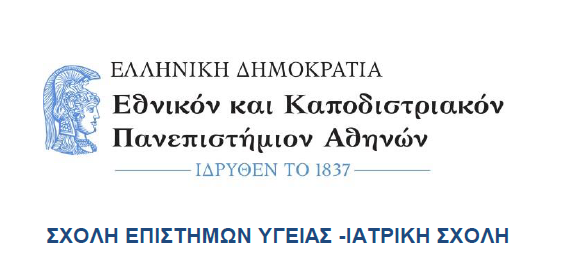 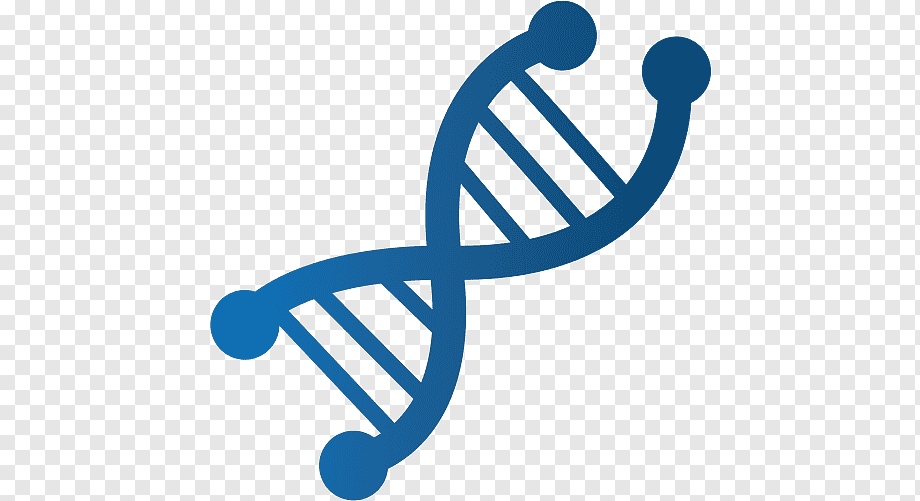 Μοριακή Ταυτοποίηση του Καρκίνου
Μάριος Μπακογεώργος, MD, MSc
Διάγνωση vs Ταυτοποίηση
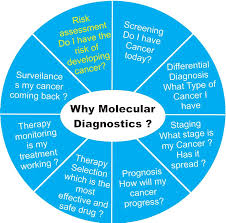 Precision Medicine in Oncology is a subset of the overall Personalized Healthcare (PHC) approach
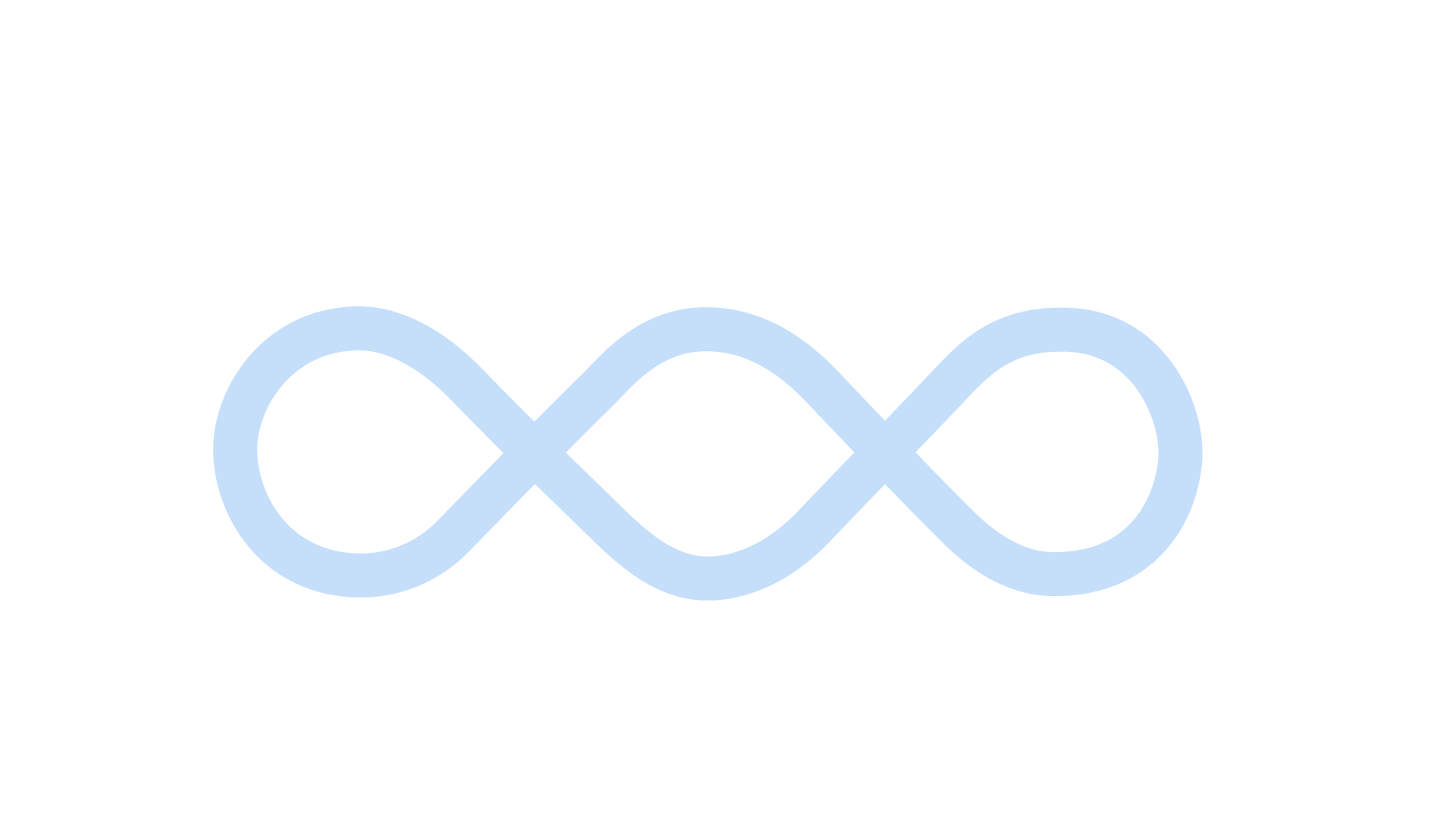 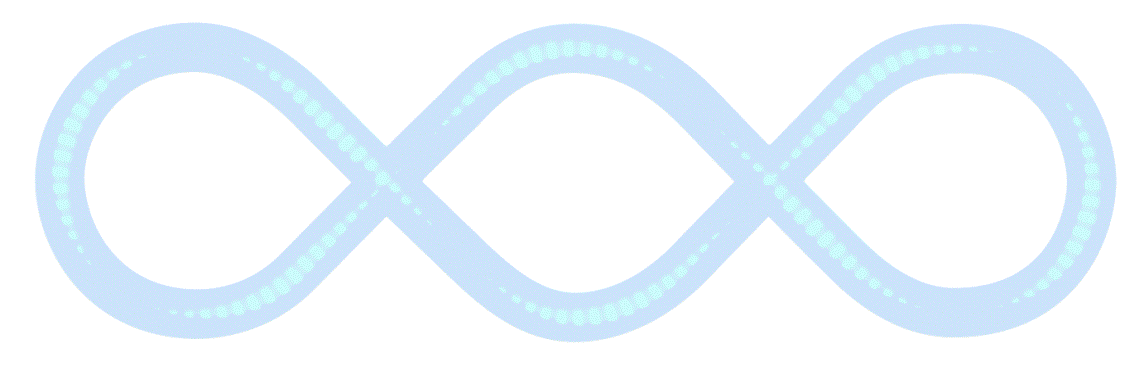 Insights
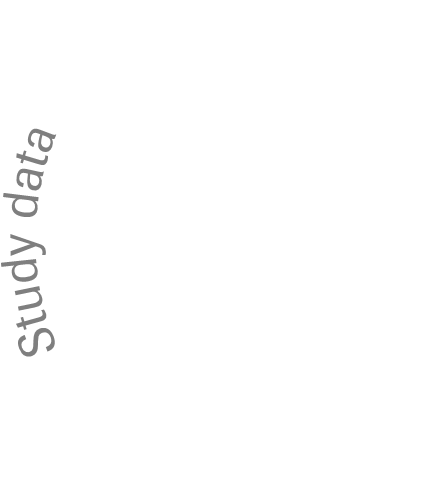 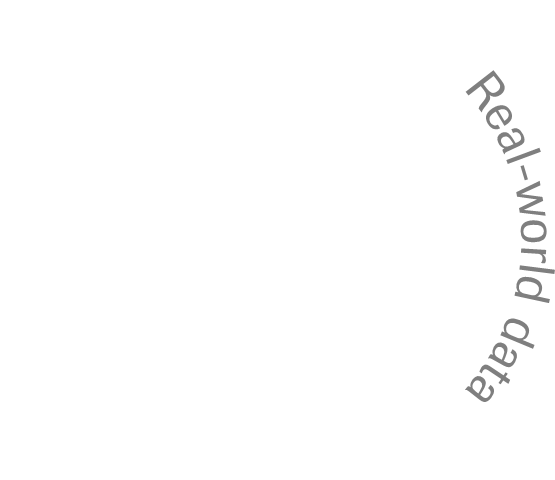 Patient
Technologies
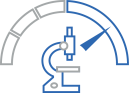 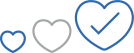 Deeper insights into disease
Early & accurate diagnosis
Tailored care plan
Improved patient outcomes
Faster, more efficient R&D
Insights
Faster, more efficient clinical studies
PHC-enabled patient journey
Precision Medicine in OncologyIdentifying genomic alterations driving patient’s cancer 
and treating patient accordingly
Continuous & remote patient management
Full access to optimal care intervention
Better, earlier go/no-go decisions
Advanced Analytics
[Speaker Notes: PHC: The unique combination of meaningful data at scale, advanced analytics, and digital technologies to improve R&D and enhance our ability to deliver personalized diagnosis and care, faster access to treatment, and digital disease monitoring to improve patient outcomes]
Transforming oncology care to precision oncology
Identification of genomic alterations through Comprehensive Genomic Profiling (CGP) as starting point
Historically
More Recently
Now
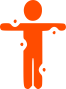 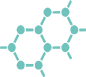 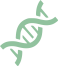 Biomarker Stratified
Organ-based
Genomic Profiling
Therapy selected based on single or multiple biomarkers
Personalized Therapy
Therapy selected based on organ, stage and histology
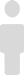 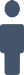 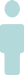 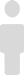 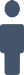 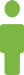 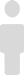 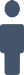 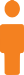 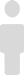 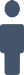 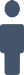 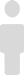 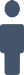 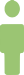 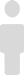 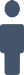 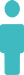 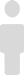 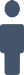 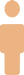 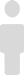 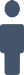 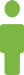 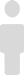 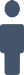 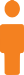 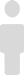 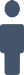 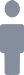 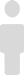 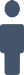 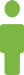 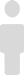 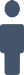 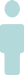 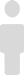 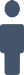 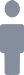 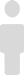 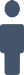 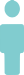 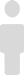 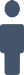 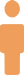 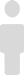 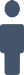 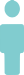 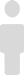 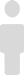 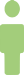 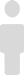 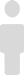 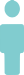 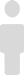 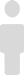 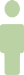 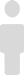 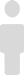 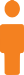 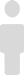 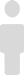 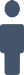 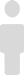 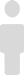 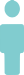 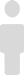 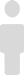 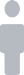 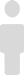 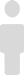 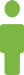 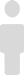 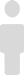 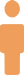 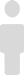 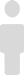 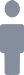 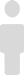 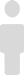 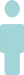 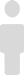 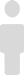 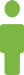 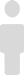 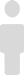 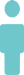 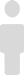 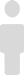 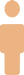 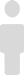 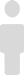 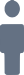 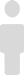 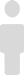 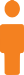 1. Falzone L, et al. Front Pharmacol  2018; 9:1300; 2. Schwaederle M and Kurzrock R. Oncoscience 2015; 2:779–780; 3. Agyeman AA and Ofori-Asenso R. J Pharm Bioallied 2015; Sci 7:239–244.
Integrating and understanding molecular information is key to precision medicine
EGFR other 4%
>1 mutation 3%
In Lung Cancer a CGP approach is required due to high frequency of actionable targets, available treatment options and limited tissue
MET 3%
EGFR sensitising
ALK
MET
ALK ~5%
HER2 2%
Afatinib
Erlotinib
Erlotinib + bevacizumab▼
Gefitinib
Necitumumab▼
Osimertinib▼
JNJ-372
U3-1402
Alectinib▼
Brigatinib▼
Ceritinib▼
Crizotinib
Ensartinib
Lorlatinib▼
Repotrectinib
Cabozantinib▼
Crizotinib
Capmatinib
Savolitinib
Tepotinib
ROS1 2%
Common biomarkers in lung cancer1
EGFR sensitising 17%
BRAF 2%
HER2
AT
RET
CG
Afatinib
Dacomitinib▼
Pertuzumab
TAK-778
Poziotinib
Trastuzumab emtansine
TA
Apatinib
Cabozantinib▼
Lenvatinib▼
LOXO-292
Ponatinib▼
Pralsetinib
Vandetanib▼
PD-L1 expression
RET 2%
BRAF
Identifying actionable mutations with broad molecular profiling2
Dabrafenib
Dabrafenib / trametinib
Vemurafenib
KRAS 25%
NTRK1%
PIK3CA
NTRK
ROS1
Unknown oncogenicdriver detected 31%
LY3023414
Cabozantinib▼
DS-6051b
Entrectinib▼
Larotrectinib▼
Repotrectinib
Selitrectinib
Ceritinib▼
Crizotinib
DS-6051b
Entrectinib▼
Lorlatinib▼
Repotrectinib
PIK3CA1%
MEK1
Cobimetinib▼
Selumetinib
Trametinib
MEK1 <1%
Slide includes investigational drugs that are not approved in any indication. Some drugs are not approved for use in specific indications in Europe and / or USA. Therapies marked with ▼ are subject to additional monitoring. Reporting suspected adverse reactions after authorisation of the medicinal product is important. Adverse events should be reported to your respective local office Amgen Europe B.V.: Bevazizumab; AstraZeneca AB: Osimertinib; Bayer AG: Larotrectinib; Celltrion Healthcare Hungary Kft.: Trastuzumab; Eli Lilly Nederland B.V.: Necitumumab; Eisai Europe Limited: Lenvatinib; Genzyme Europe B.V.: Vandetanib; Incyte Biosciences Distribution B.V.: Ponatinib; Ipsen Pharma: Cabozantinib; Novartis Europharm Limited: Ceritinib; Pfizer Europe MA EEIG: Lorlatinib, Dacomitinib; Roche Registration GmbH: Alectinib, Cobimetinib; Takeda Pharma A/S: Brigatinib. 1. Adapted from Tsao, A.S., et al. (2016) J Thorac Oncol 11(5):613-38; 2. NSCLC NCCN Guidelines Version 5.2019; NCT03037385; NCT03693339; NCT02967692; NCT02767804 NCT02568267; NCT02609776; NCT03834961; NCT03899792; NCT02132949; NCT03318939 NCT03091192; NCT02716116; NCT02864992; NCT00444587; NCT03260491.
A steadily growing number of biomarkers could have approved targeted therapies for NSCLC by 2024*
Biomarkers likely to have approved targeted therapies in NSCLC †
= 	established biomarker suitable for CGP
= 	new biomarker suitable for CGP
# of biomarkers relevant to CGP
N = 7
N = 10
N = 12
N = 13
N = 18
N = 21
= 	number of regimens targeting alterations suitable for CGP
(#)
Prior to 2020
2020
2021
2022
2023
2024
*The data shown on this slide are based on an analysis driven by F. Hoffmann-La Roche (Roche data on file). Projection is based on the assumption that all ongoing Phase II and II trials will lead to approvals. Actual number of approvals expected to be lower. †Multiple secondary sources used to cross validate information, including Trialtrove, CT.gov, EudraCT, ChiCTR; FDA approval timelines estimation based on Ph3 PCD + 8 months review; analysis based on current phase 2 and 3 trials with inclusion criteria requiring patient selection based on alterations to specific biomarkers; assumption made that all ongoing phase 2 and 3 trials will lead to approval; “biomarker“ defined as any biological molecule found in blood or tissues that has either pronostic or predictive significance in cancer treatment, and for which the effectiveness of a therapy in a patient population defined by the detection of this molecule or molecular aberration is currently being tested or has already been approved. CGP: comprehensive genomic profiling; IHC: immunohistochemistry; MMR: mismatch repair; MSI-H: high microsatellite instability; NSCLC: non-small cell lung cancer; PD-L1: programmed death-ligand 1; TMB: tumour mutational burden.
Our understanding of cancer is evolvingCancer is a disease of the genome
Aetiology1
Genomic alterations not correctly repaired1,2
Cancer1,2
Environment
Lifestyle
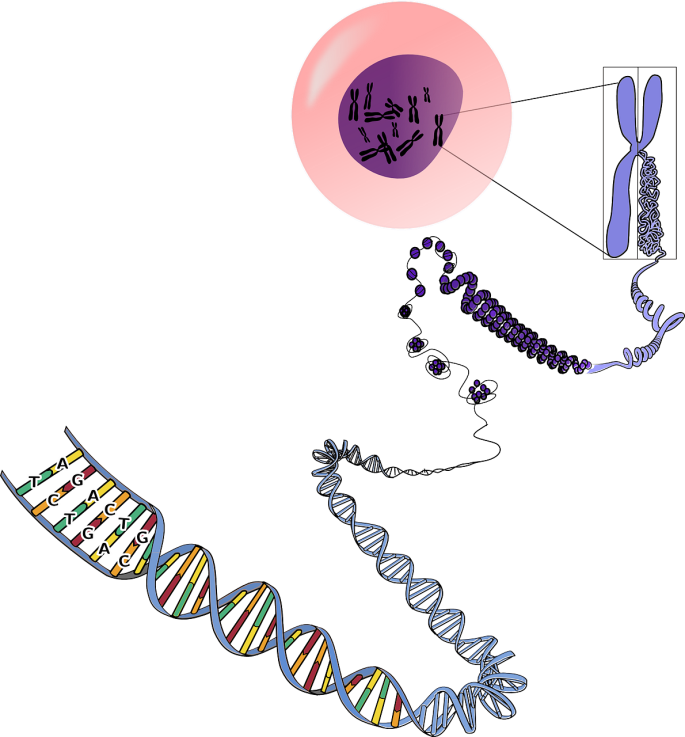 Cell
Chromosome
Malignant tumour
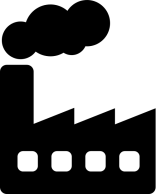 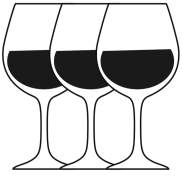 Viruses and infection
Radiation
Carcinogens
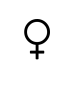 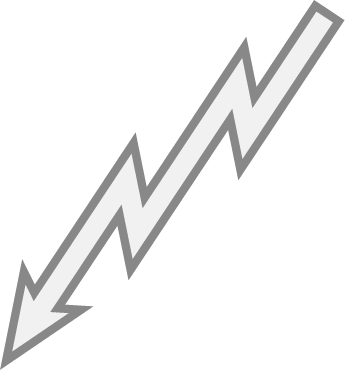 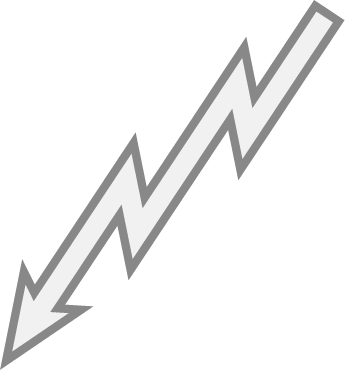 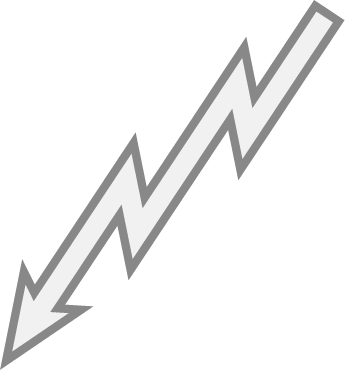 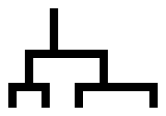 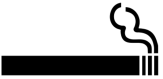 DNA
A mass of abnormal cells that divides uncontrollably and can spread to other tissues
A
G
T
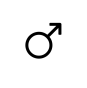 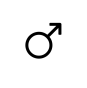 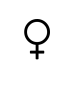 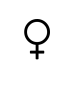 A
C
C
T
T
G
G
Gene
A
C
Genetics and Family History
Exposure to Carcinogens
Nucleotides (base pairs)
1. Blackadar, C.B. (2016) World J Clin Oncol. 10(71):54-86; 
2. Hanahan, D. and Weinber, R.A. (2011) Cell 144(5):646-74.
[Speaker Notes: Excessive exposure to these factors increases the number of genomic alterations
Although a vast majority of these damages are either repaired or do not cause cancer, in rare instances these alterations lead to carcinogenesis]
Cancer is caused by an accumulation of genomic alterations
Early clonal expansion
Chemotherapy resistant recurrence
Early invasive cancer
Fertilised egg
Benign tumour
Late cancer
Childhood
Adulthood
Gestation
Infancy
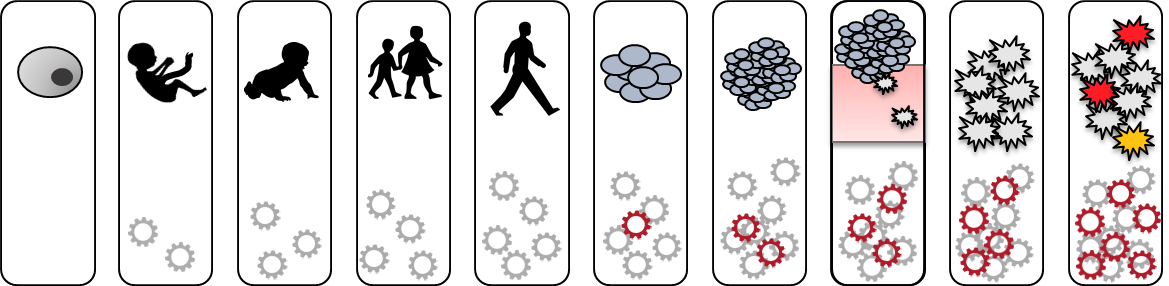 Intrinsic mutation process
Environmental and lifestyle exposure
Passenger mutation
Mutator phenotype
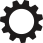 Driver mutation
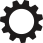 Chemotherapy
Genomic instability
Adapted from Stratton, M.R. (2013) EMBO Mol Med. 5(2):169-72.
The genomic alterations driving tumour growth
Four classes of genomic alteration can drive tumour growth1,2
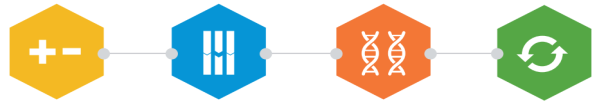 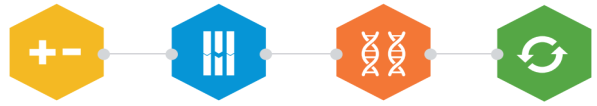 Unaltered chromosome
Insertions and deletions
Base
substitutions
Rearrangements
(gene fusions)
Copy number
alterations
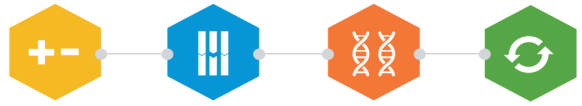 Gene of interest
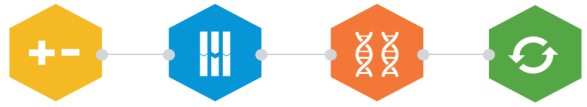 All classes may be clinically relevant because they inform the physician about the molecular changes underlying the patient’s disease2
1. Stratton, M.R., et al. (2009) Nature 458:719-24;
2. Chin, L. and Gray, J.W. Nature 2008; 452:533-63.
Understanding the different types of genomic alterations
All cancers arise as a result of changes in the DNA of cancer cells, though not all of these changes present in a cancer would have been involved in it’s development. These are so-called ‘passenger mutations’1
A ‘driver mutation’ is causally implicated in cancer; it has conferred a growth advantage on the cancer cell and as such is implicated in oncogenesis1
The tumour cell genome typically consists of:
10,000s of passenger alterations2 
5-10 biologically relevant alterations2
1-2 ‘actionable’ alterations2
An actionable alteration is the term given to a driver mutation with significant diagnostic, prognostic, or therapeutic implications in subsets of cancer patients and for specific therapies3
1. Stratton, M.R., et al. (2009) Nature 458:719-24; 
2. Stratton, M.R. (2013) EMBO Mol Med. 5(2):169-72;
3. Dancey, J.E., et al. (2012) Cell 148:409-20.
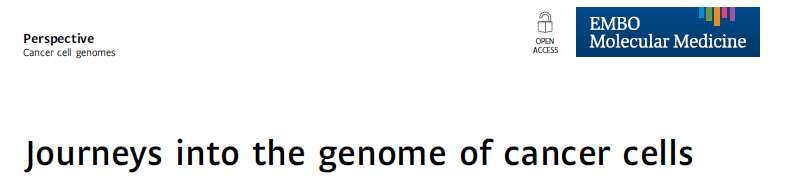 The number of driver mutations reflects the number of biological processes that need to be subverted to convert a normal cell into a cancer cell. The genes in which driver mutations occur (cancer genes) can present tractable targets for new drug development. 

The number of passenger mutations reflects the number of mitoses between the fertilized egg and the cancer cell and the mutation rate at each mitosis. Passenger mutations provide insights into the underlying mutational processes operative in each case.
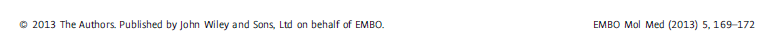 The evolution of molecular testing towards NGS adoption
Traditional molecular testing approaches
First-generation sequencing
Next-generation sequencing
Hybrid capture
Impact on clinical management
NGS-based hotspot testing
Sanger
WES / WGS
Impact will increase as methods become more rapid and less costly, utlimately being used to generate comprehensive genomic profiles
FISH
PCR
IHC
Evolution of molecular profiling methodology
FISH: fluorescence in situ hybridisation; IHC: immunohistochemistry; NGS: next-generation sequencing; PCR: polymerase chain reaction; RNA: ribonucleic acid; WES: whole exome sequencing; WGS: whole genome sequencing.Netto, G.J., et al. (2003) Proc Bayl Univ Med Cent 16:379-83; de Matos, L.L., et al. (2010) Biomark Insights 5:9-20; Dong, L., et al. (2015) Curr Genomics 16:253-63.
12
CGP with FoundationOne starts with the assessment of genomic alterations
FoundationOne comprehensively analyses* the tumour genome to identify all clinically relevant genomic alterations in a broad range of cancers.1-4 In a single test, FoundationOne analyses >300 cancer-related genes and also reports TMB and MSI3
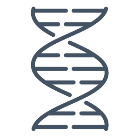 ✔
✔
✔
✔
✔
Base substitutions
Insertions and deletions
Copy number alterations
TMB & MSI
Rearrangements
Provides additional relevant genomic clues as to which patients may benefit from certain immunotherapies
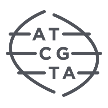 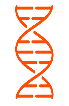 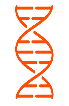 EGFR Exon 19
deletion
HER2 amplification
BRAF V600E
ALK Fusion
*Using the Illumina® HiSeq 2000 platform, hybrid capture–selected libraries are sequenced to high uniform depth (targeting >500X median coverage with >99% of exons at coverage >100X). CGP: comprehensive genomic profiling; MSI: microsatellite instability; TMB: tumour mutational burden. 1. Suh JH, et al. (2016) Oncologist 21:684-91; 2. Frampton, GM., et al. (2013) Nat Biotechnol 31:1023-31; 3. FoundationOne® Technical Specifications (2017) Available at: www.foundationmedicine.com/genomic-testing/foundation-one (Accessed June 2018); 4. Schwaederle, M., et al. (2015) Mol Cancer Ther 14:1488-94.
13
Identifying genomic alterations is associated with limitations
Invasiveness1,2
Limited / exhausted tissue6,7
To identify genomic alterations, tissue from a primary or metastatic tumour is generally obtained via a tissue-based biopsy, which is limited by challenges
Variable / limited accessibility of tumour sites1
Potential sampling bias due to intra-tumour heterogeneity1-4
Inability to sample all metastatic sites8
Cost5
1. Francis, G. & Stein, S. (2015) Int J Mol Sci 16:14122-42; 2. Bidard, F., et al. (2013) Sci Transl Med 5:207ps14; 
3. Gerlinger, M., et al. (2012) N Engl J Med 366:883-92; 4. Burrell, R.A., et al. (2013) Nat Med 20:548-54; 5. Arnaud, A. (2016) Value Health Abstract PCN57; 6. Stephens, P.J., et al. (2016) Annual ESMO congress Poster 1159PD; 7.  Remon, J., et al. (2017) Ann Oncol 28:784-90; 8. Perakis, S & Speicher MR. (2017) BMC Med 15:75.
14
Tissue biopsy may not capture the genomic landscape of a patient’s entire tumour burden
Intrapatient heterogeneity
Intratumour heterogeneity
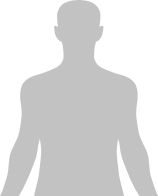 The genomic landscape within a single tumour manifestation may not be uniform
The genomic landscape may differ between tumour sites within a patient
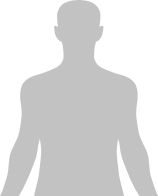 Tissue biopsy may not capture subclonal populations of tumour cells with distinct alterations
Tissue biopsy from a single lesion will miss alterations unique to other lesions
As well as spatial heterogeneity – as the genomic landscape of a cancer evolves over time – temporal heterogeneity should also be consideredTherefore archival tissue may not fully represent the tumour genotype at progression
Scherer, F. (2020) in Recent Results in Cancer Research: Tumor Liquid Biopsies. Springer.
Blood provides a rich source of tumour-derived material
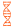 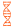 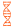 Blood vessel
CTC
Circulating tumours cells (CTCs)are shed into circulation from primary tumour and metastases2,3
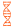 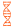 RBC
Healthy tissue
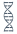 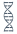 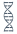 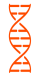 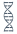 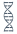 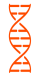 Apoptosis or necrosis
EV
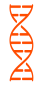 Healthy and tumour tissue release cell-free DNA and RNA into circulation through apoptosis, necrosis and lysis of circulating cells. ctDNA comprises the fraction of cfDNA originating from cancer cells2,4,5
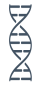 cfDNA
ctRNA
Apoptosis
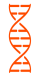 ctDNA
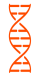 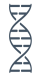 EV
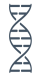 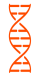 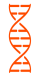 Membrane-encapsulated extracellular vesicles (EVs) are released from healthy and tumour cells2
Healthy tissue
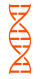 Tumour tissue
TEP
Tumour-educated platelets (TEPs)may contain tumour-derived RNA and alternatively spliced transcripts2
cfDNA: cell-free DNA; ctDNA: circulating tumour DNA; ctRNA: circulating tumour RNA; CTC: circulating tumour cell; EV: extracellular vesicle; TEP: tumour-educated platelet; RBC: red blood cell.Figure adapted from references 1-2. 1. Crowley, E., et al. (2013) Nat Rev Clin Oncol 10:472-84; 2. De Rubis, G., et al. (2019)Trends Pharmacol Sci 40:172-86; 3. Yu, M., et al. (2011) J Cell Biol 192:373-82; 
4. Francis, G. & Stein, S. (2015) Int J Mol Sci 16:14122-42; 5. Bettegowda, C., et al. (2014) Sci Transl Med 6:224ra24.
Liquid biopsy can assess tumour DNA circulating in the blood
Cell-free DNA (cf)DNA is shed into the circulatory system by all cells, but is higher in cancer patients1,2
cfDNA that is shed by tumour cells into the bloodstream is known as circulating tumour DNA (ct)DNA2
ctDNA can be released into the bloodstream from 1) primary tumours, 2) circulating tumour cells and 3) metastases and is usually highly fragmented3,4
ctDNA may reflect the genetic profile of the tumour and the ability to detect and characterise it may therefore be of prognostic and therapeutic value5,6
cfDNA: cell-free DNA; ctDNA: circulating tumour DNA.
1. Hinrichsen, T., et al. (2016) J Lab Med 40:313-22; 2. Francis, G. & Stein, S. (2015) Int J Mol Sci 16:14122-42; 3. Bidard, F., et al. (2013) Sci Transl Med 5:207ps14; 4. Bettegowda, C., et al. (2014) Sci Transl Med 6:224ra24; 5. Krishnamurthy, N., et al. (2017) J Clin Med 6:3; 6. Cheng, F., et al. (2016) Oncotarget 7:48832-41.
17
Blood-based (liquid) biopsy may overcome some limitations of solid tissue biopsy
the patient has insufficient, inadequate or exhausted solid tissue1,2
direct biopsy is difficult or poses a high risk1,3,4
complementary information to prior or future tissue testing is needed3
Liquid biopsy may be useful when…
disease progression or resistance mutations are suspected3
18
1. Francis, G. & Stein, S. (2015) Int J Mol Sci 16:14122-42; 2. Chouaid, C., et al. (2014) Lung Cancer 86:170-3; 
3. Krishnamurthy, N., et al. (2017) J Clin Med 6:3; 4. Bidard, F., et al. (2013) Sci Transl Med 5:207ps14.
The potential clinical applications of liquid biopsy are wide-ranging
Screening
Diagnosis & prognosis& prediction
Residual disease
Recurrence
Therapy selection
Therapy response & resistance monitoring
Liquid based assay
(+    )
(+        )
Tissue based assay
Neo Adj.
Early Detection
Adjuvant
Surveillance
Metastatic Treatment
Surgery
Relapse
Mutations that arise early during tumour evolution
Response to neo-adjuvant therapy
1st line
2nd line
Minimal residual disease (MRD)
Resistance mutations
Levels of ctDNA
Time
Early stage monitoring
Late stage monitoring
Adapted from: Wan, J.C.M., et al., (2017) Nat Rev Cancer 17:223-38.
Liquid biopsy in identifying therapeutic targets
ctDNA can potentially be used to identify actionable genomic alterations (GAs) in diverse cancers and specifically in:
Lung cancer: 
GAs detected in 84% of non-small cell lung cancer (NSCLC) patients with the most common actionable mutations (EGFR) exhibiting 79% concordance with solid tissue biopsy1
GAs detected in 82% of advanced lung carcinoma patients with 81% concordance2
Breast cancer: Concordance of 75% with tissue biopsy in triple negative breast cancer3 and 76% in metastatic breast cancer4
Carcinoma of unknown primary: GAs detected in 80% of patients, 99.7% with potentially targetable alterations5
ctDNA: circulating tumour DNA; GA: genomic alteration; NSCLC: non-small cell lung cancer.
1. Thompson, J.C., et al. (2016) Clin Cancer Res 22:5772-82; 2. Schwaederle, M., et al. (2017) Clin Cancer Res 23:5101-11; 3. Wongchenko, M., et al. (2017) Ann Oncol 28 (suppl. 5): v22-42; 4. Rothé, F., et al. (2014) Ann Oncol 5:1959-65; 5. Kato, S., et al. (2017) Canc Res 77:4238-46.
20
Novel trial designs generate clinical evidence for molecularly-guided treatment
CAPTUR7
TAPUR4
TARGET6
TRACK9
WINTHER1
Real world practice of prescribing targeted therapies outside of their approved indication
Matching rare cancer patients to targeted therapies based on tissue and liquid biopsy genomic profiling
Matching patients to commercially available targeted therapies based on genomic profile or protein expression
Matching patients to clinical trials based on liquid biopsy genomic profiling
Combines RNA and DNA sequencing to guide therapy
DRUP5
I-PREDICT3
MASTER2
CUPISCO8
2013
2015
2016
2017
2018
2019
2020
Cancer genome analysis with WES, WGS and RNA sequencing and evaluation aimed to create therapeutic opportunities
Trial design allows for an unlimited number of parallel cohorts (defined by tumour type, molecular variant and study treatment)
Assessment of combination therapies guided by molecular profiling
Comparing molecularly-guided therapy vs SoC in patients with newly diagnosed CUP
Date of trial initiation
CUP: cancer of unknown primary; MTB: molecular tumour board; SoC: standard of care.
1. Le Tourneau, C., et al. (2019) Nat Med 25:711-2; 2. Horak, P., et al. (2017) IJC 141:877-86; 3. Sicklick, J.K., et al. (2019) Nat Med 25:744-50; 4. Clinicaltrials.gov NCT02693535; 5. van der Velden, D.L., et al. (2019) Nature 574: 127-31; 6. Rothwell, D.G., et al. (2019) Nat Med 25:738-43; 7. Clinical trials.gov: NCT03297606; 8. Clinicaltrials.gov NCT03498521; 9. Target Cancer Foundation website. Available at: https://www.targetcancerfoundation.org/track/how-it-works/ (Accessed August 2020).
I-PREDICT
Prospective Investigation of Profile-Related Evidence Determining Individualized Cancer Therapy
Customised combination therapies based on:
“High matching” > 50% of markers targeted
Allows newly diagnosed patients with lethal solid tumours
Treating physician determines customised treatment plan
Molecular profiling:FoundationOne* / FoundationOne Heme / Foundation ACT† (ctDNA) PD-1 / PD-L1 IHC, TMB, MSI
Discussion at the Molecular Tumour Board
“Low matching” ≤ 50% of markers targeted
501
243/302
patients treated with matched therapy
(48.5% of total; 80.5% of treated)‡
patients enrolled‡
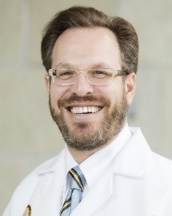 Co-PI: Razelle Kurzrock, MD
Director, Center for Personalized Cancer Therapy
Avera PI: Brian Leyland-Jones
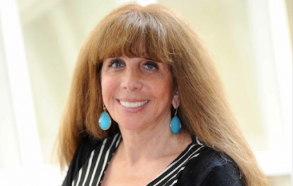 PI: Jason Sicklick, MD, FACS
Associate Professor of Surgery Division of Surgical Oncology
*FoundationOne is the predecessor of Foundation Medicine Inc. current comprehensive genomic profiling test FoundationOne CDx. †Foundation ACT is the predecessor of Foundation Medicine Inc. current comprehensive genomic profiling test FoundationOne®LiquidCDx; ‡Updated data as of April 2020, provided by Dr Kato. ctDNA: circulating tumour DNA: IHC: immunohistochemistry; MSI: microsatellite instability; PI: principal investigator; TMB: tumour mutational burden. Sicklick, J.K., et al. (2019) Nature Medicine 25:744-50.
I-PREDICT (treatment refractory cohort): Higher matching scores resulted in better outcomes
p = 0.028
1.0
Matching score > 50% (n = 28): 
median 6.5 months (95% CI 3.2 - 9.9)
PR / CR
0.8
Probability
SD ≥ 6 months
Matching score ≤ 50% (n = 55): median 3.1 months (95% CI 2.5 - 3.8)
0.6
SD < 6 months
p = 0.001HR = 0.40 (95% CI 0.23 - 0.71)
% of patients
0.4
PD
0.2
0.0
0
5
10
15
20
25
PFS (months)
Matching score
Higher matching score (> 50%) translated into significantly better response, progression-free survival and overall survival
CI: confidence interval; CR: complete remission; HR: hazard ratio; OS: overall survival; PD: progressive disease; PFS: progression-free survival; PR: partial remission; SD: stable disease. 
Sicklick. J.K., et al. (2019) Nat Med 25:744-50.
Novel trial designs generate clinical evidence for molecularly-guided treatment
CAPTUR7
TAPUR4
TARGET6
TRACK9
WINTHER1
Real world practice of prescribing targeted therapies outside of their approved indication
Matching rare cancer patients to targeted therapies based on tissue and liquid biopsy genomic profiling
Matching patients to commercially available targeted therapies based on genomic profile or protein expression
Matching patients to clinical trials based on liquid biopsy genomic profiling
Combines RNA and DNA sequencing to guide therapy
DRUP5
I-PREDICT3
MASTER2
CUPISCO8
2013
2015
2016
2017
2018
2019
2020
Cancer genome analysis with WES, WGS and RNA sequencing and evaluation aimed to create therapeutic opportunities
Trial design allows for an unlimited number of parallel cohorts (defined by tumour type, molecular variant and study treatment)
Assessment of combination therapies guided by molecular profiling
Comparing molecularly-guided therapy vs SoC in patients with newly diagnosed CUP
Date of trial initiation
CUP: cancer of unknown primary; MTB: molecular tumour board; SoC: standard of care.
1. Le Tourneau, C., et al. (2019) Nat Med 25:711-2; 2. Horak, P., et al. (2017) IJC 141:877-86; 3. Sicklick, J.K., et al. (2019) Nat Med 25:744-50; 4. Clinicaltrials.gov NCT02693535; 5. van der Velden, D.L., et al. (2019) Nature 574: 127-31; 6. Rothwell, D.G., et al. (2019) Nat Med 25:738-43; 7. Clinical trials.gov: NCT03297606; 8. Clinicaltrials.gov NCT03498521; 9. Target Cancer Foundation website. Available at: https://www.targetcancerfoundation.org/track/how-it-works/ (Accessed August 2020).
MTBs help to interpret complex data and provide the best possible clinical decision
Facilitate interpretation of complex molecular data1,2
Assign precise treatments to patients by including molecular findings in the treatment decision1,2,4
Provide education on molecular assays, their findings and how these relate to treatment strategies1,4
Keep track of clinical trials and molecularly-guided therapies, often with the help of a CGP report1,3,5
Clinical geneticist
Clinicaloncologist
Molecular
biologist
Bioinformatician
Pathologist / molecular pathologist
Virtual MTBs may overcome challenges of insufficient local infrastructure, expertise or ability to attend (e.g. COVID-19)
CGP: comprehensive genomic profiling; MTB: molecular tumour board. 
1. van der Velden, D.L., et al. (2017) Ann Oncol 28:3070-5; 2. Burkard, M.E., et al. (2017) JCO Precis Oncol 1:1-10; 3. Knepper, T.C., et al. (2017) Oncologist 22:144-51; 4. 2017 ACCC Educational series – Virtual Molecular Tumour Boards. Available at: https://www.accc-cancer.org/resources/pdf/VTB-ACCC-Molecular-Testing-Article.pdf (Accessed July 2020); 5. Sicklick. J.K., et al. (2019) Nat Med 25:744-50.
Guidelines are advancing broad molecular profiling in lung cancer
The majority of lung cancer patients are diagnosed at advanced or metastatic disease stage
Use of broad molecular profiling in lung cancer is recommended by NCCN and ESMO guidelines and supported by clinical evidence1-7
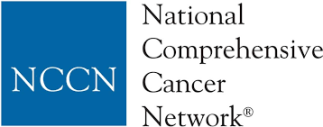 Advanced
with distant metastasis
The Guidelines Panel strongly advises broader molecular profiling, such as NGS, aimed at identifying rare driver mutations for which effective drugs are available or to council patients regarding clinical trials.1 
Broad molecular profiling is a key component of the improvement of care of patients with NSCLC.1
Locally advanced
Disease stage
Early disease
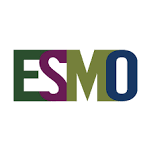 Diagnosis
1st-line therapy
Subsequent therapy
Without evidence-based options
ESMO recommends routine use of NGS on tumour samples in advanced non-squamous NSCLC.7
Patient journey
NSCLC NCCN Guidelines version 2.2021;
Suh, J. H., et al. (2016) The Oncologist 21:684-691;
Drilon, A., et al. (2015) Clin Cancer Res 21(16):3631-9;
Ali, S.M., et al. (2016) The Oncologist 21:762-70;
Schrock, A.B., et al. (2016) Clin Cancer Res 22(13):3281-5; 
Rozenblum, A.B., et al. (2017) J Thorac Oncol 12(2):258-68;
Mosele F, et al. (2020) Ann Oncol. (11):1491-1505.
ESMO: European Society for Medical Oncology
NCCN: National Comprehensive Cancer Network;
NGS: Next-generation sequencing;
NSCLC: Non-small cell lung cancer.
[Speaker Notes: Lung Driver Mutation testing should be performed prior to the initiation of 1L therapy for NSCLC]
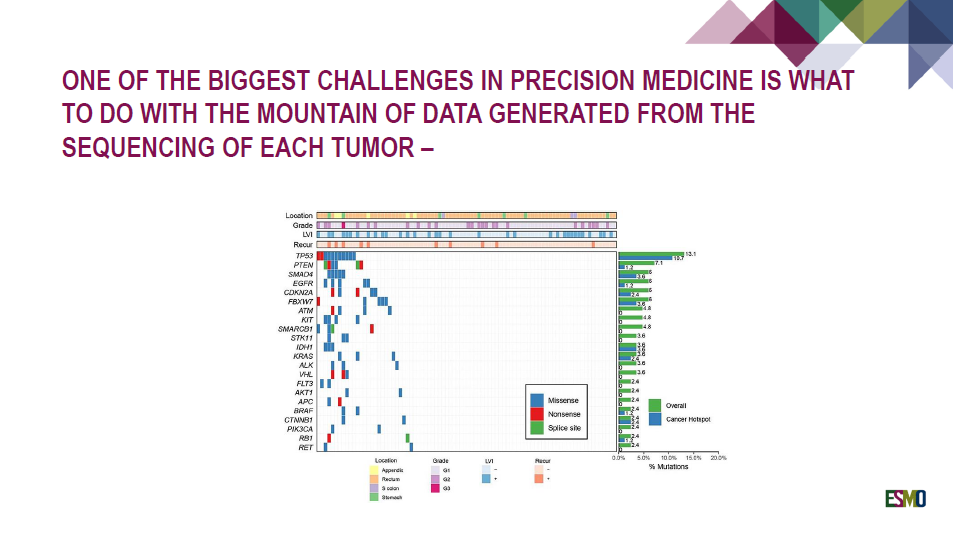 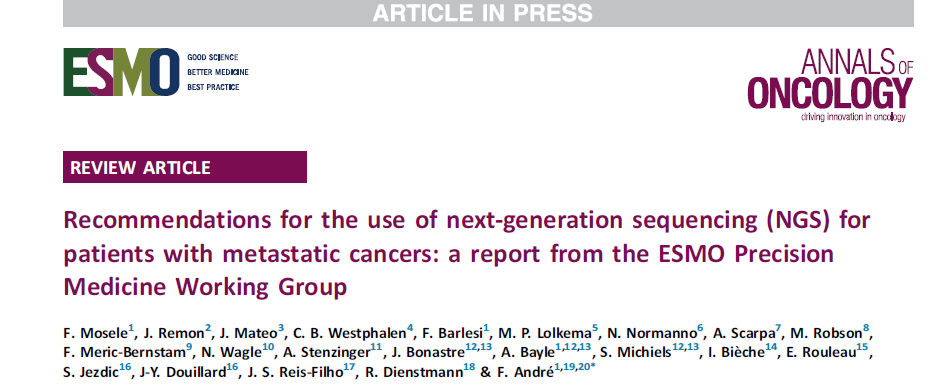 Should NGS be used in daily practice?
If so, should large panels of genes be used?

These questions should be addressed from the perspective of public health, academic clinical research centers and from the perspective of the individual patients.
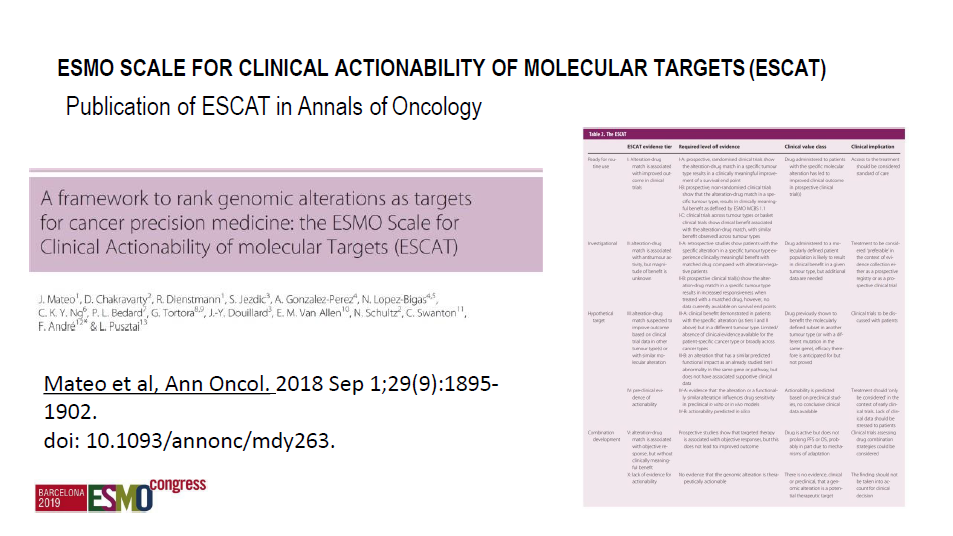 ESCAT levelsESMO Scale for Clinical Actionability of molecular Targets
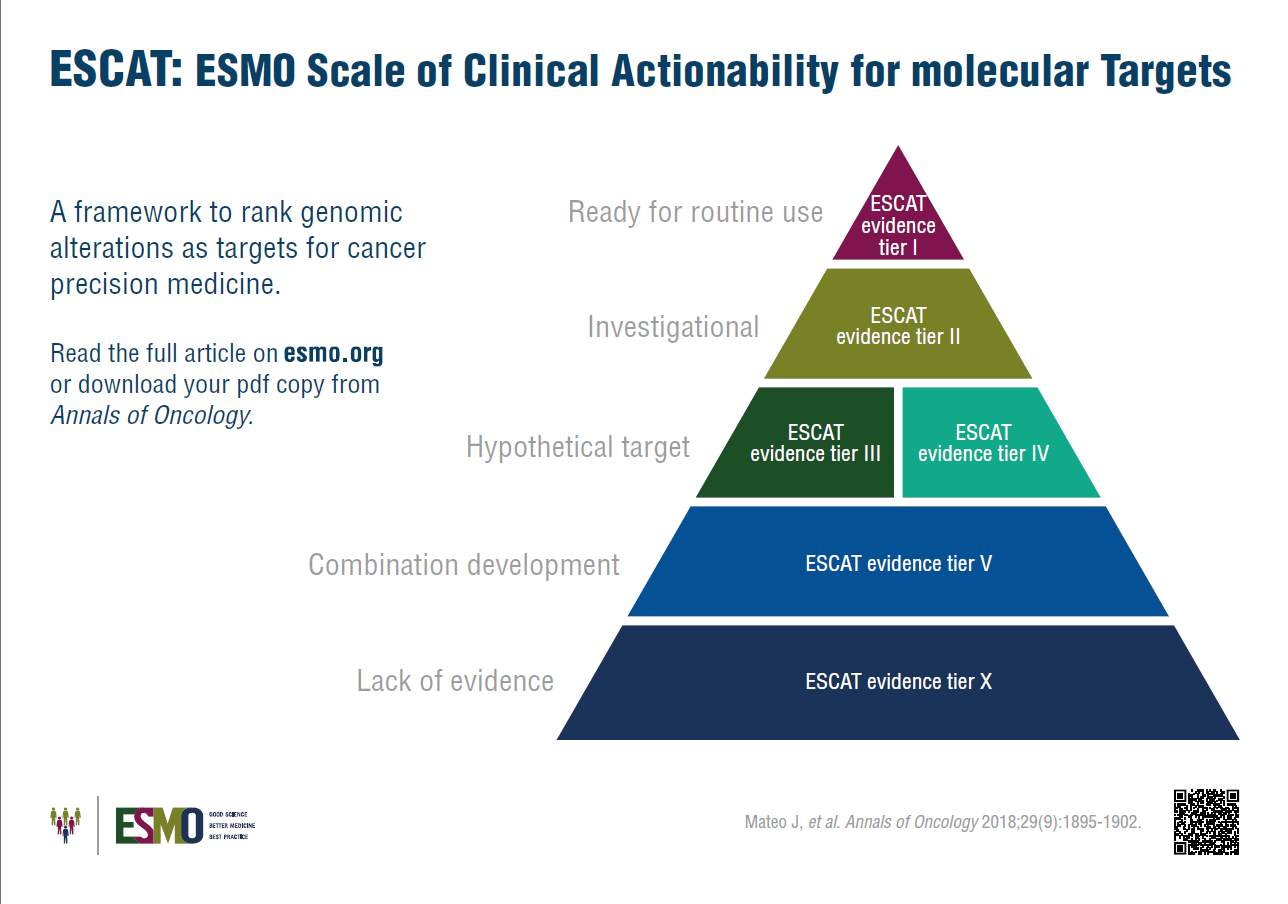 ESCAT level I
	the match of an alteration and a drug has been validated in clinical trials, and should drive treatment decision in daily practice
ESCAT level II
	a drug that matches the alteration has been associated with responses in phase I/II or in retrospective analyses of randomized trials
ESCAT level III
	alterations that are validated in another cancer, but not in the disease-to-treat
ESCAT level IV
	hypothetically targetable alterations based on preclinical data
ESCAT level V
	Alteration-drug match is associated with objective response, but without clinically meaningful benefit
ESCAT level X
Lack of evidence for actionability
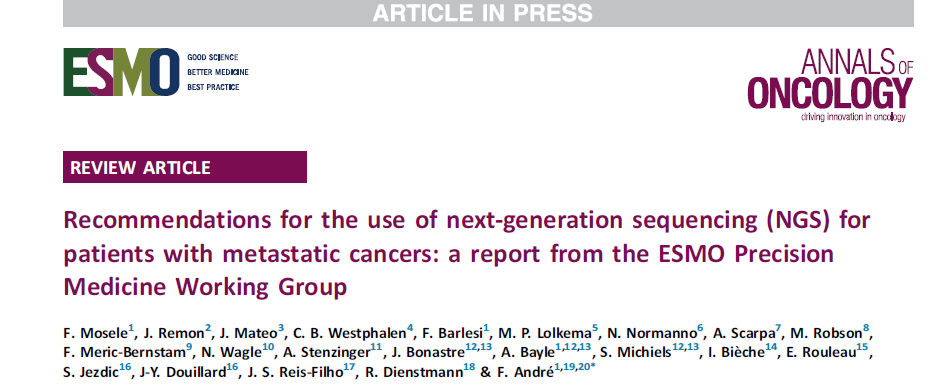 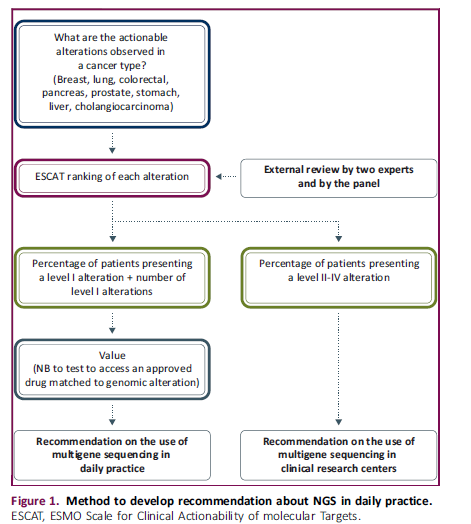 From the ESCAT ranking and prevalence of alterations for each tumor type, we calculated the number of patients to test with NGS, to identify one patient that can be matched to an effective drug in daily practice (ESCAT level I)

	We assume that there is no proven impact in terms of public health of detecting level II-IV actionable alterations
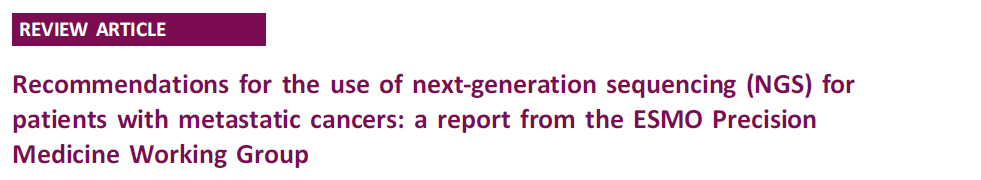 Recommendations
While NGS has been widely implemented, there are no recommendations from scientific societies about its use in oncology practice. 
The European Society for Medical Oncology (ESMO) is proposing three levels of recommendations for the use of NGS.
Recommendations for daily practice (ESCAT level I)   
There is a need to regulate the volumes of NGS procedures at the national level.
Recommendations for clinical research centers
To increase access to innovation, accelerate drug development
Patient-centric recommendations
If the patient is informed about the low likelihood of benefit.
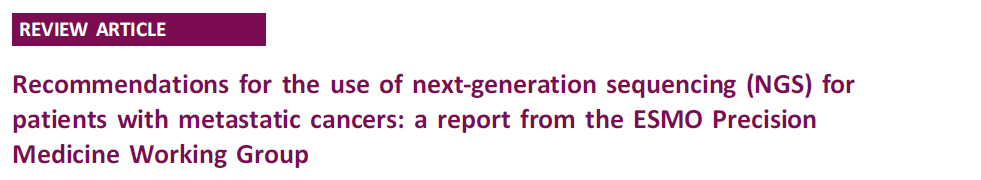 Recommendations
Non-Squamous NSCLC 
  ESCAT level 1 targets: EGFR, ALK, MET, BRAF, ROS1, NTRK, RET
Prostate Cancer 
  ESCAT level 1 targets: BRCA 1/2, MSI-H, PTEN*
Cholangiocarcinoma 
  ESCAT level 1 targets: IDH1, FGFR2, NTRK
Ovarian Cancer 
 ESCAT level 1 targets: BRCA ½, HRD*
CUP

In these tumors, large multigene panels could be used 
if they add acceptable extra cost compared with small panels.
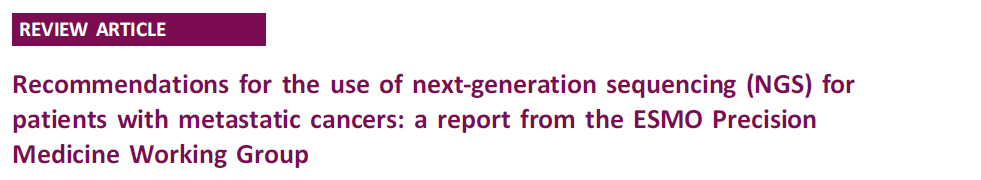 Recommendations
Colon cancer
ESCAT level 1 targets: KRAS*, NRAS*, BRAF, MSI-H, NTRK

Since most level I alterations are hotspot mutations in KRAS, NRAS and BRAF,
and considering that MSI status is determined by IHC or PCR, there is no need to test samples using multigene NGS in the context of daily practice. 
Nevertheless, multigene NGS can be an alternative to PCR tests only if it does not generate extra cost compared with standard techniques already implemented in routine. 
This would allow detection of ERBB2 amplifications, 
and, in some panels, detect MSI status with high accuracy.
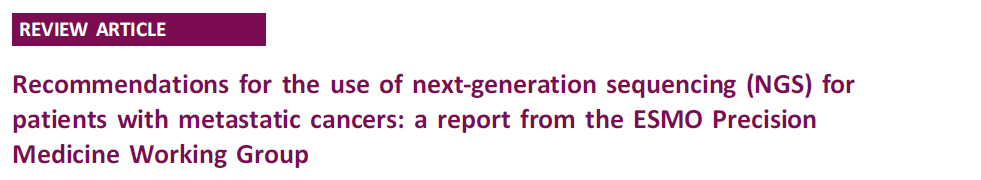 Recommendations
TMB [1]
Cervical cancer
Well and moderately differentiated neuroendocrine tumors
Salivary cancer
Thyroid cancer
Vulvar cancer
Endometrial cancer*
SCLC*
[1]: (KN158) FDA approves pembrolizumab for adults and children with TMB-H solid tumors - the ASCO Post. Available at: https://www.ascopost. com/news/june-2020/fda-approves-pembrolizumab-for-adults-andchildren- with-tmb-h-solid-tumors/. Accessed July 7, 2020.
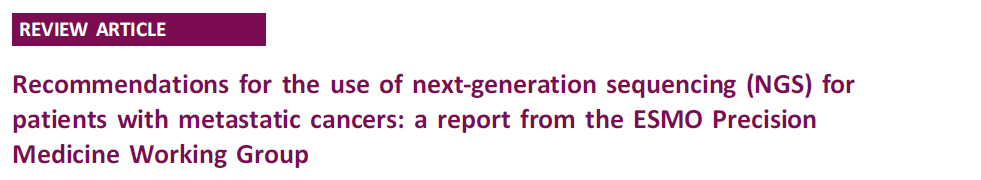 Squamous NSCLC
Breast cancer
Gastric cancer
Pancreatic cancer
HCC
No Current Recommendation for NGS in daily practice
Precision Medicine in Oncology is a subset of the overall Personalized Healthcare (PHC) approach
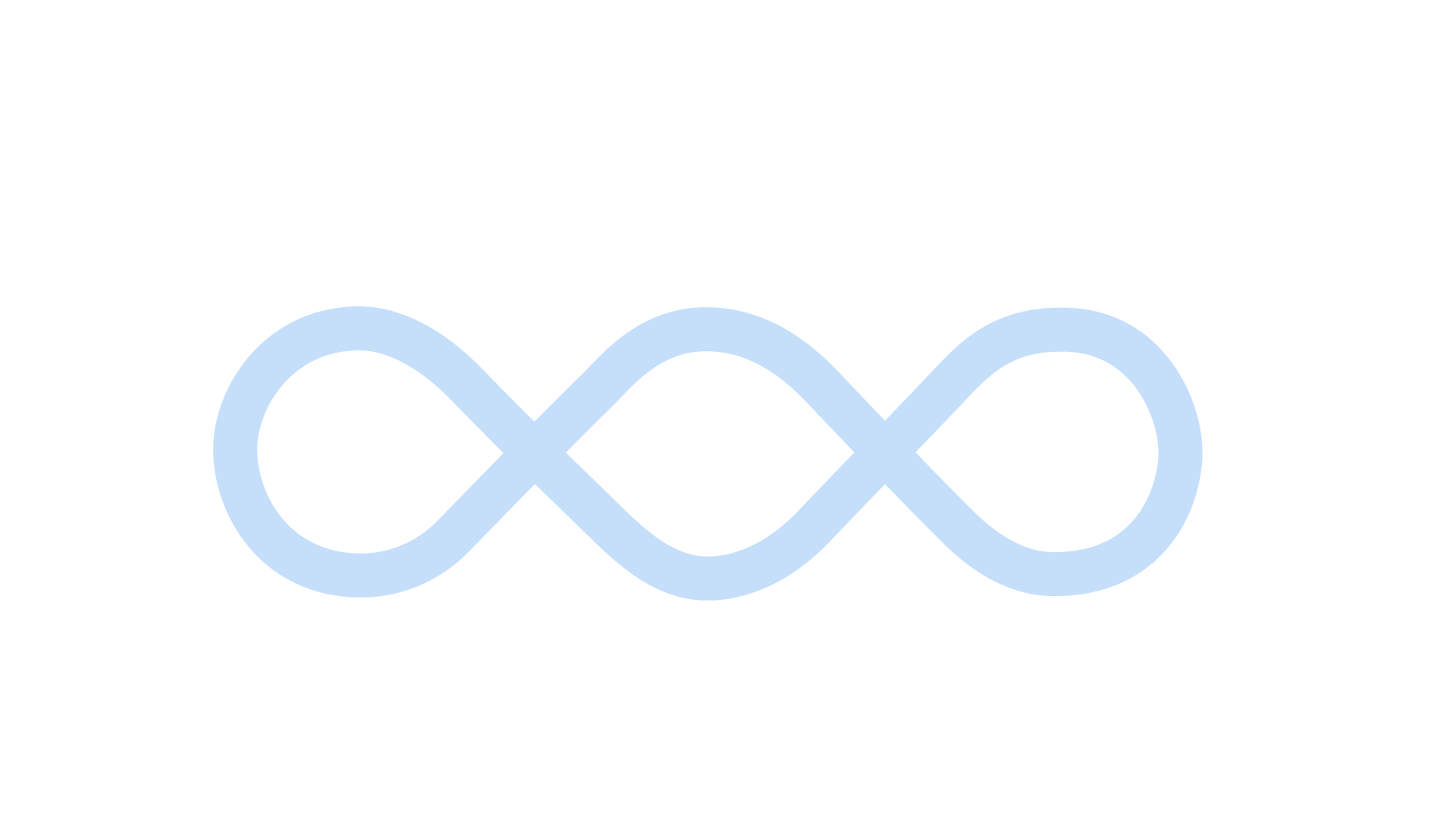 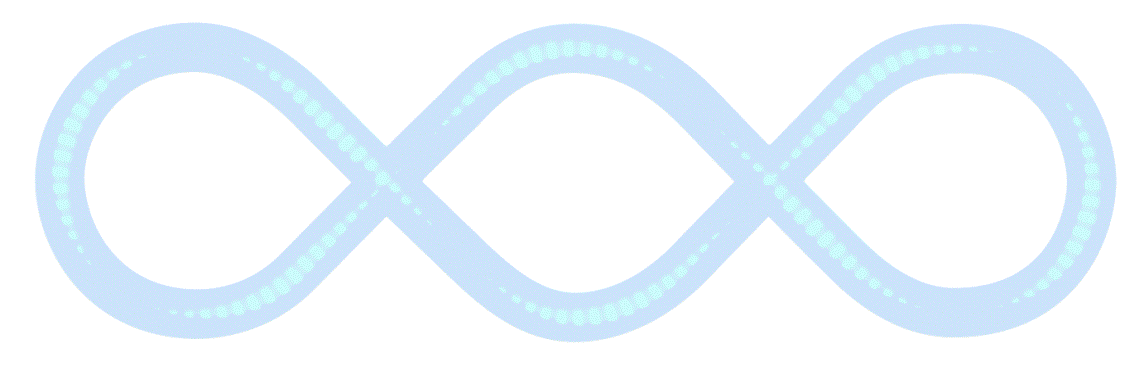 Insights
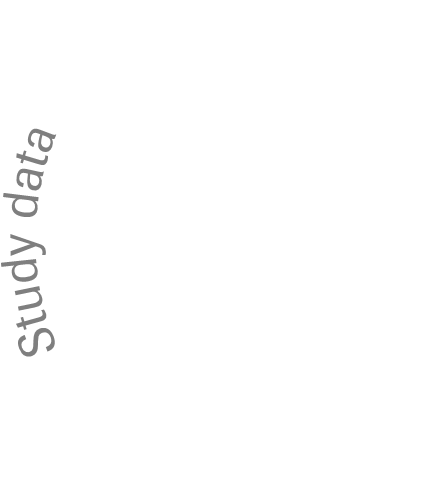 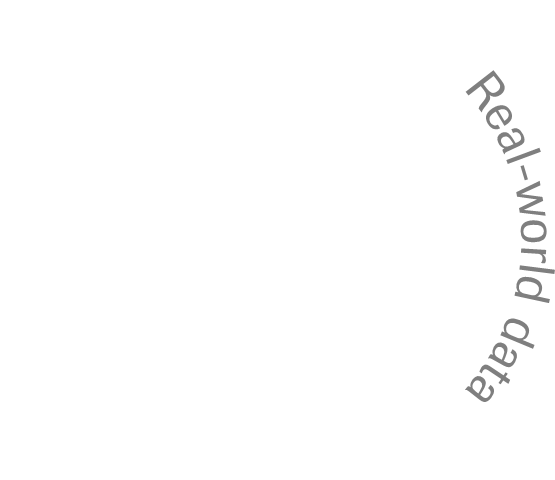 Patient
Technologies
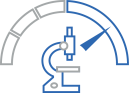 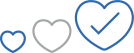 Deeper insights into disease
Early & accurate diagnosis
Tailored care plan
Improved patient outcomes
Faster, more efficient R&D
Insights
Faster, more efficient clinical studies
PHC-enabled patient journey
Precision Medicine in OncologyIdentifying genomic alterations driving patient’s cancer 
and treating patient accordingly
Continuous & remote patient management
Full access to optimal care intervention
Better, earlier go/no-go decisions
Advanced Analytics
[Speaker Notes: PHC: The unique combination of meaningful data at scale, advanced analytics, and digital technologies to improve R&D and enhance our ability to deliver personalized diagnosis and care, faster access to treatment, and digital disease monitoring to improve patient outcomes]
To transform the healthcare system we need strong collaborations between the different stakeholders
Researchers
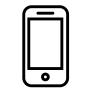 EHRs andclinical data
Digitalmonitoring
Physician
Wearablesand sensors
Imagingdata
Genomic andmolecular data
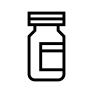 Treatmentoptions
Patient
Healthcaretool options
Policy makers
Payers
Clinical decisionsupport systems
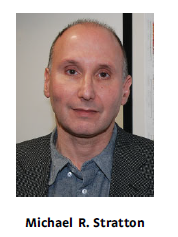 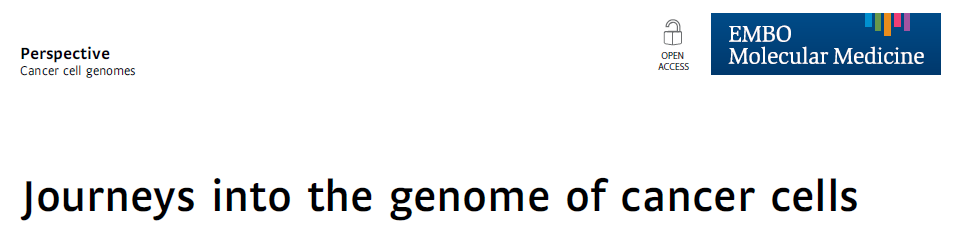 Cancer genomics is already established in the clinical management of patients, as tests for mutations in certain genes, for example EGFR, BRAF and HER2, are required before drugs targeting the encoded protein can be prescribed. It is likely that this position will consolidate further and it is not unreasonable to speculate that in a decade whole cancer genome sequences may be routine for patients requiring cancer treatment. Over the next few years, the complete repertoire of mutated cancer genes across the spectrum of cancer types will be identified. Some are promising direct targets for new therapeutics and novel drugs are likely to emerge quickly. Others are not as tractable. However, they remain potential Achilles’ heels of cancer cells and researchers will be exploring ways to somehow exploit them to develop new therapies. At the same time, deeper understanding of the mechanisms underlying the processes generating somatic mutations will lead to new insights into cancer causation and, potentially, new preventive strategies.
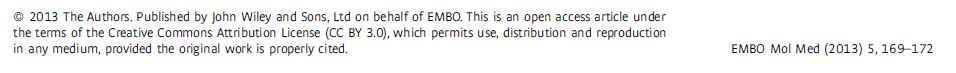 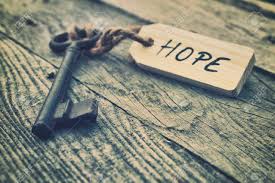 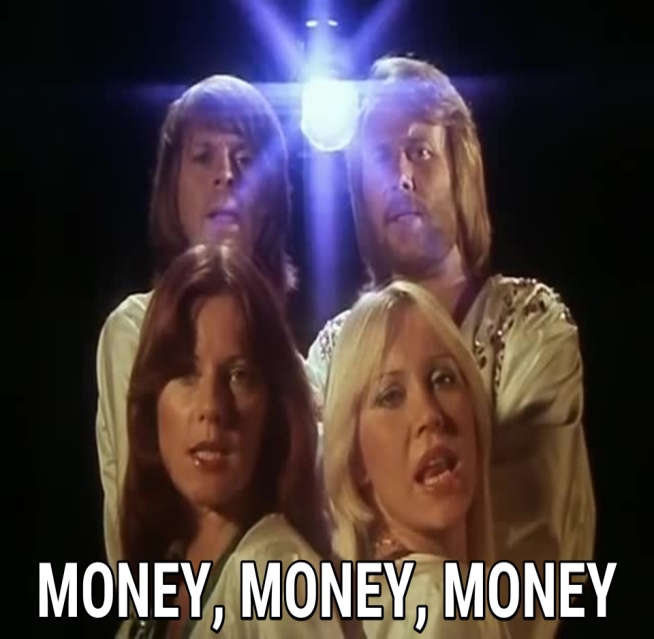 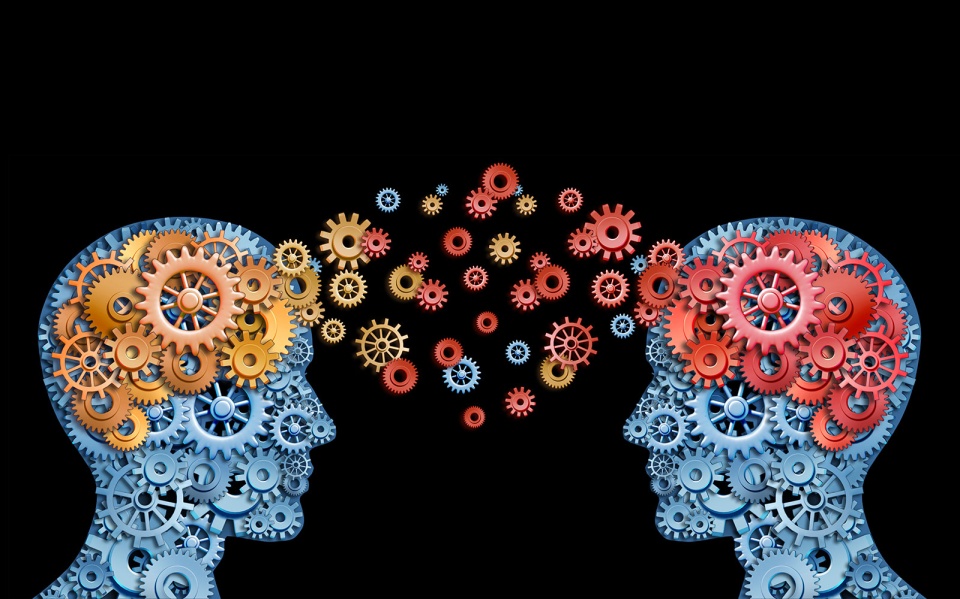 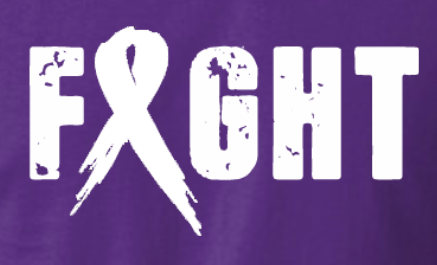 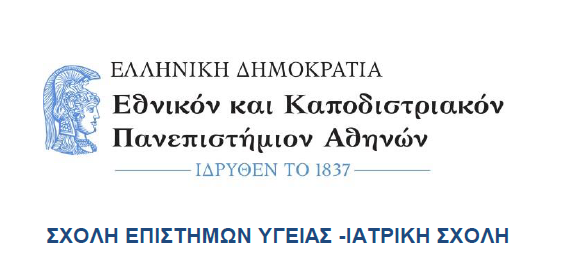 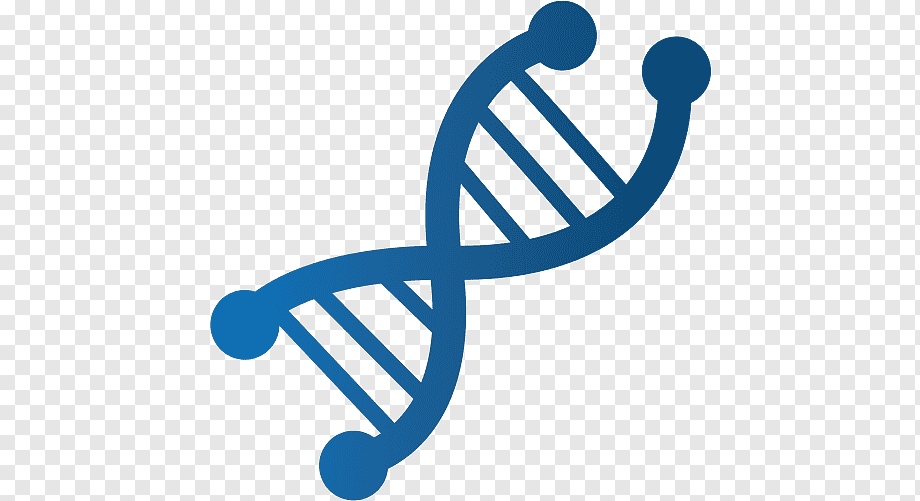 Μοριακή Ταυτοποίηση του Καρκίνου
Μάριος Μπακογεώργος, MD, MSc